Law and Care at the End of Life
Jonathan Montgomery
Professor of Health Care Law
Jersey, 13 January 2011
Outline
Patient’s rights
Consent and refusal
Advance decisions
Professional responsibilities
Obligations to treat
Not killing or assisting suicide
Family roles
Proxies and consultees
Principles
If competent, no treatment without consent
Care must meet professional standards (not patient demands)
Acts causing death are homicide
Pain relieving drugs exception
Assisting Suicide is a crime
Woman pleads for right to die
A  paralysed woman has been explaining to a High Court hearing why she wants to be allowed to die.

	Right to refuse upheld: Re B [2002] 2 All ER 449
Advance refusals
Valid
Capacity
Not withdrawn (including by inconsistent actions)
Applicable
Treatment and circumstances as specified
Nb can be inapplicable if reasonable grounds for believing that there are unanticipated material circumstances.
Life sustaining cases
Statement that applies even where life at risk
Written
Signed
witnessed
Lasting Power of Attorney
May be joint and several (default joint)
Can ‘restrain’ (against resistance, restrict liberty) if care reasonably necessary and proportionate to prevent harm to P
Only applies to life sustaining treatment if expressly set stated
Must be registered to take effect
Care must meet professional standards (not patient demands)
The Bolam test
a doctor is not guilty of negligence if he has acted in accordance with a practice accepted as proper by a responsible body of medical men skilled in that particular art
Bland Logic
Acts causing death are illegal
Omissions causing death may be lawful
When there is no duty to act
Duties to act are defined by the Bolam test  (some caveats?)
There are no special types of act 
	or circumstance
Mental Capacity Act 2005
IF reasonable belief that
Lacks capacity
Best interests to care/treat
THEN no sanction for lack of consent

NB Not proxy consent but need for consent waived
Capacity: MCA 2005 s 3
Understand relevant information
	Reasonably foreseeable consequences of deciding or failing to decide
Retain it
Use or weigh it as part of decision making process
Communicate decision
Best Interests (MCA 2005)
Reasonable belief after considering relevant circumstances including
Future capacity
Participation
Past wishes, feelings, beliefs, values
Named consultees, carers, ‘attorneys’, court appointed deputies 
No motive for death if life-sustaining treatment
Best Interests: MCA 2005 s 4
Consider possibility of future capacity
Maximise participation
Consider what patient might choose
Past wishes and feelings of patient
Beliefs and values of patient
Factors this patient likely to consider
Take into account views of
Named consultees, carers, ‘attorneys’
For ‘life sustaining treatment’ 
defined s 4(10)
Not motivated by desire to bring about death (s 4(4))
What are ‘welfare’ and ‘Best Interests’ about?
Paternalism
Indirect autonomy
Structuring professional power
Courts
Welfare professionals
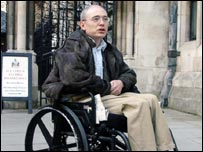 The General Medical Council has won its appeal against a ruling which gave a seriously-ill patient the right to stop doctors withdrawing food and drink.
R (Burke) v GMC
Acts causing death are homicide
Pain relieving drugs exception
R v Adams
Pain relieving drugs that also shorten life may be used if
the patient is close to death (causation?)
their use is ‘right and proper’ care
the purpose is to relieve pain 
	not shorten life (motive/intention)
Assisting Suicide is a crime
Suicide Act 1961(as amended)
S2(1) A person (“D”) commits an offence if—
	(a) D does an act capable of encouraging or assisting the suicide or attempted suicide of another person, and
	(b) D's act was intended to encourage or assist suicide or an attempt at suicide.
	
	NB Prosecutions only with consent of Director of Public Prosecutions (s 2(4))
Suicide Act 1961(as amended)
2A  Acts capable of encouraging or assisting]
(1) If D arranges for a person (“D2”) to do an act that is capable of encouraging or assisting the suicide or attempted suicide of another person and D2 does that act, D is also to be treated for the purposes of this Act as having done it.
(2) Where the facts are such that an act is not capable of encouraging or assisting suicide or attempted suicide, for the purposes of this Act it is to be treated as so capable if the act would have been so capable had the facts been as D believed them to be at the time of the act or had subsequent events happened in the manner D believed they would happen (or both).
(3) A reference in this Act to a person (“P”) doing an act that is capable of encouraging the suicide or attempted suicide of another person includes a reference to P doing so by threatening another person or otherwise putting pressure on another person to commit or attempt suicide.
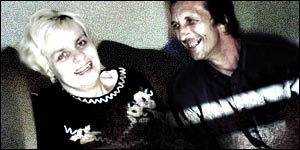 Diane Pretty
Mrs Pretty, 43, who has motor neurone disease, wants an assurance that her husband Brian will not be prosecuted if he helps her to take her own life.
Human Rights
Article 2 (Life)
Article 3 (Inhuman & Degrading Treatment)
Article 8 (Private & Family Life)
Proportional interference acceptable to protect 
‘public health and morals’
Rights and freedoms of others
Pretty v UK
Article 2
Right to life cannot generate a right to die
Article 3
Law does not cause inhumanity, disease does
Article 8
Autonomy rights engaged but outweighed by interests of vulnerable people
Rights…
To be left to die – negative right
If competent can refuse life saving treatment (Ms B)
But no right to be killed – positive right 
(Pretty)
Freedom from inhuman and 
   degrading treatment? (Art 3)
Choice ? (Art 8, Burke v GMC)
Purdy (2009)
Article 8 ECHR : ‘in accordance with the law’
HL held that the scope of prosecutorial discretion too imprecise
DPP required to publish dedicated guidance 
http://www.cps.gov.uk/publications/prosecution/assisted_suicide_policy.html
R v Purdy
Article 8
‘in accordance with the law’
Rationale – need for people to be able to regulate their actions
Sleight of hand – from Debbie’s article 8 rights to husband’s ability to regulate his actions
Legislating or interpreting?
DPP’s Policy
Factors relating to the ‘victim’
Factors relating to the decision
Factors relating to the assistant
‘Victim’
Under 18
Lacking capacity
Physical ability to do acts in question

NB health conditions were removed after consultation
Terminal illness, 
severe degenerative condition, or 
severe and incurable disability
Decision
No voluntary, clear, settled, and informed decision - unequivocally communicated
Did not seek assistance
Influence of suspect
Pressure?
Attempts to dissuade/reluctance
Commercialism
Suspect
Motivation
Wholly by compassion?
Standing to gain? (‘common sense’ NB proximity test removed)
History of abuse?
No direct connection with victim
Multiple victims?
Professional or commercial connection
In 2010…
Sir Edward and Lady Downes
this is a case where the only driving force behind Mr Downes' actions was compassion. Accordingly, we do not regard the fact that he stands to gain financially in accordance with the terms of his parents' wills as a factor tending in favour of prosecution in this case. 
Raymond Cutkelvin
Mr Rees was wholly motivated by compassion and gave reluctant encouragement or assistance in the face of a determined wish by Mr Cutkelvin to commit suicide
Caroline Loder 
the woman was 83 years old and the assistance she provided was minimal, in that she gave some advice. Ms Loder had plainly intended to commit suicide, and there is no evidence that the advice given contributed significantly to the outcome.